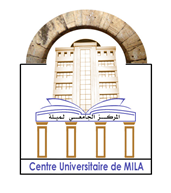 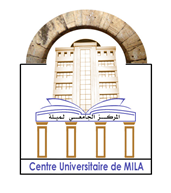 الجمهورية الجزائرية الديمقراطية الشعبية
وزارة التعليم العالي والبحث العلمي

المركز الجامعي عبد الحفيظ بو الصوف
ميلة
معهد العلوم الإقتصادية والتجارية وعلوم التسيير
نظريات الإستهلاك ما بعد الحرب
السنة الجامعية: 2020/2019
يعتبر الإستهلاك ظاهرة إقتصادية هامة فهو أحد مقومات النشاط الإقتصادي، ويشكل أهم جوانبه الأساسية فالإستهلاك يمارسه الأعوان الإقتصاديون بغية تحقيق رغباتهم وسد حاجاتهم الأساسية، بحيث يخضع لمجموعة من المتغيرات الإقتصادية والإجتماعية، فهو يؤثر ويتأثر بتلك المتغيرات، كما يعتمد على النماذج الإقتصادية القياسية في تصورات النظرية التي تعكس العلاقة العامة لمتغيرات النماذج، بهذا تعتبر النماذج الإقتصادية وسيلة قياسية تحليلية لدارسة الأوضاع الإقتصادية.
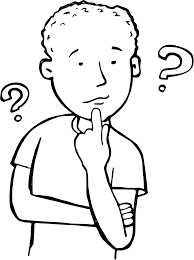 ما هي أهم نظريات التي يقوم عليه الإستهلاك ما بعد الحرب؟
تعريف الإستهلاك: هو إنفاق المستهلكون دخولهم من أجل الحصول على الإشباع المستمد من إستخدام أو إستعمال السلع والخدمات التي يقومون بشرائها من أسواق السلع والخدمات
نظرية الدخل النسبي: بين الإقتصادي جيمس ديزينري عام 1949 أن إستهلاك العائلات لا يرتبط بدخلها المطلق فحسب ولكنه يرتبط كذلك بتوزيع الدخل الوطني أي بالوضع النسبي للعائلات بعضها البعض.
    فإذا إفترضنا أن تركيب الدخل الوطني يظل ثابتا من فترة إلى أخرى مع إرتفاع مستمر لهذا الدخل، نجد في هذه الحالة كل عائلة تنتقل من مستوى دخل إلى مستوى دخل أعلى ولكن وضعيتها النسبية في سلم الدخول تبقى نفسها.
الإنتقادات الموجهة لنظرية الدخل النسبي: من أهم الإنتقادات الموجهة لنموذج الدخل النسبي ما يلي:
رفض الكثير من الإقتصاديين قبول وجهة النظر الخاصة بأن الأفراد يبنون قرارات الإستهلاك على عوامل رشيدة متل الدخل النسبي؛
لا يؤثر الدخل النسبي بشكل كامل على الإستهلاك، حيث أن هذه الفكرة نابعة من فكرة الدخل المطلق؛
وجود إرتباط كبير بين الدخل المتاح والدحل السابق
ويمكن تعريف الدخل الدائم بأنه الوسط المرجح للدخل الحالي ودخول السنوات الماضية، وذلك بإفتراض تناقص الوزن كلما بعدت الفترة
الإنتقادات المواجهة لنظرية الدخل الدائم: إن تحليل فريدمان لنظريته لقى دعما من طرف عدة دراسات تجريبية إلا إن هناك إنتقادات كثيرة وجهت لنظريته من بينها:
الفرضية القائلة بعدم وجود إرتباط بين الإستهلاك العابر والدخل العابر  حيث ثبت بأن هناك علاقة بين هذين العنصرين؛
صعوبة قياس الدخل الدائم مهما كانت الوسائل الإحصائية المستعملة
فرضيات نظرية دورة الحياة: وتتمثل هذه الفرضيات في:
أن الفرد يبدأ في سن العشرين دون أن يكون له الثروة، وأن فترة العمل تستمر إلى سن 65 عاما ثم يموت الفرد عندما يبلغ  من العمر80 عاما؛
تفترض أن الفرد يحصل على دخل ثابت خلال فترة العمل؛
أن الفرد يرغب في ترك ثروة لأحد بعد أن يموت، أي أنه يستهلك كافة الأصول في نهاية حياته؛
عدم وجود سعر فائدة على المدخرات
الإنتقادات الموجهة لنظرية دورة الحياة: تعرضت هذه النظرية إلى إنتقاد وقد كان من أهم الإنتقادات الموجهة إليها هو أنها تتكون من متغيرات مختلفة بصعب قياسها خاصة فيما يتعلق بالدخل المتوقع في المستقبل، حيث مهما كانت الوسائل الإحصائية الدقيقة المستعملة ومهما كانت البيانات الإحصائية المجمعة فإن من الصعب جدا حساب الدخل المتوقع بشكل دقيق.
      كما تفترض النظرية لوجود درجة غير معقولية من العقلانية لدى المستهلكين حيث يفترض بأن المستهلكين يمكن لهم التنبؤ بالمستقبل بشكل دقيق وهذا بطبيعة الحال صعب جدا.
     بالرغم من هذه الإنتقادات الموجهة إلى نظرية دورة الحياة فإنها تتضمن تفسيرات إقتصادية كلية لأثر معدل النمو السكان في النسبة الكلية للإدخار على الدخل
إن موضوع هذا البحث يعتبر الركيزة الأساسية للدراسات الإقتصادية والإجتماعية في مختلف الدول، حيث أنها تستمد أهميتها من دورها في إبراز أهم العوامل الإقتصادية التي تتحكم في الإستهلاك، ومن أجل تحقيق أهداف البحث علينا التطرق لأهم المفاهيم المتعلقة بالإستهلاك ودالة الإستهلاك، وكذلك موضع بحثنا أهم النظريات التي يقوم عليها الإستهلاك ما بعد الحرب..